Figure 2. Reconstruction of the recorded regions and functional maps. Anatomical reconstruction of the right (A) and ...
Cereb Cortex, Volume 26, Issue 12, 1 December 2016, Pages 4435–4449, https://doi.org/10.1093/cercor/bhw315
The content of this slide may be subject to copyright: please see the slide notes for details.
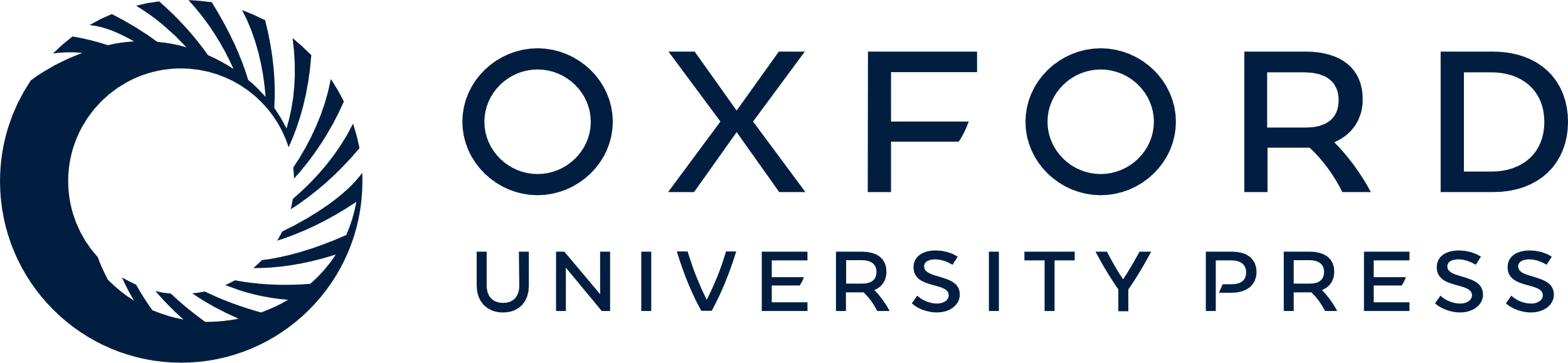 [Speaker Notes: Figure 2. Reconstruction of the recorded regions and functional maps. Anatomical reconstruction of the right (A) and left (B) hemispheres of MK1, with superimposed number and class of neurons recorded from each site. In (B), each “site” of the (rostral) 3D probe (see Materials and Methods) includes neurons recorded from pairs of adjacent electrodes (not shown) spaced by 300 µm (see also Supplementary Fig. S1). (C) Anatomical reconstruction of the right hemisphere of MK2, with superimposed number and class of neurons recorded from each site of the 3D probes. Conventions as in panel (B). (D) Results of an ICMS mapping study carried out on MK2 at the end of the recordings. Note that 2 sites on the most caudal part of the recorded region were associated with face–mouth movement, which is known to correspond to the functional border between areas F3 (caudally) and F6 (rostrally) (see Luppino et al. 1991). The size of the circles corresponds to the current intensity threshold (see Materials and Methods). Scale bars in (A) also applies to (B) and (C). C, central sulcus; Cg, cingulate sulcus; IA, inferior arcuate sulcus; L, Lateral sulcus; SA, superior arcuate sulcus; ST, superior temporal sulcus.


Unless provided in the caption above, the following copyright applies to the content of this slide: © The Author 2016. Published by Oxford University Press.This is an Open Access article distributed under the terms of the Creative Commons Attribution Non-Commercial License (http://creativecommons.org/licenses/by-nc/4.0/), which permits non-commercial re-use, distribution, and reproduction in any medium, provided the original work is properly cited. For commercial re-use, please contact journals.permissions@oup.com]